Think Again part 2
Adam grant
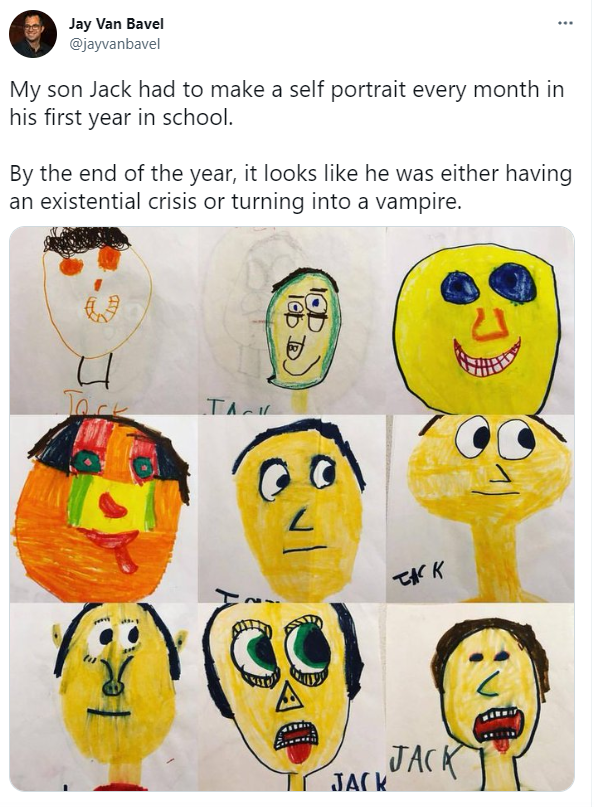 How does this relate to today’s readings?
Motivational interviewing
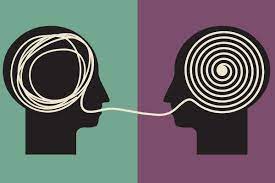 What is motivational interviewing? Examples? 
What makes it effective? (4 steps)
When might MI be more or less effective? 
Wilson research on listing reasons
How does it differ from what typically happens in social media environments?
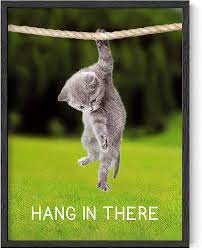 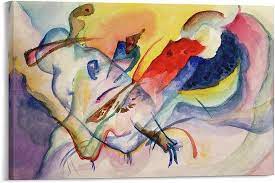 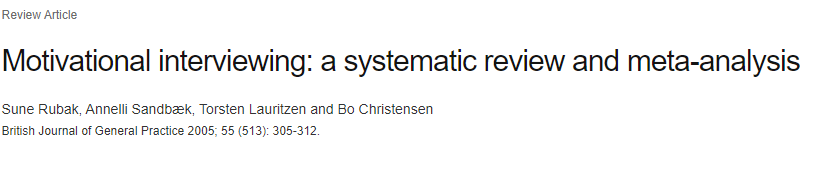 Psych/physicians > others
More effective if > 1 time
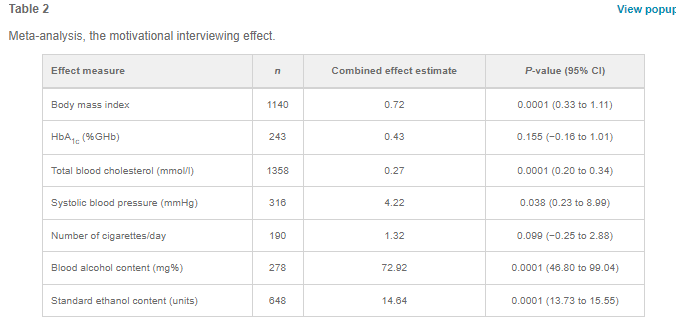 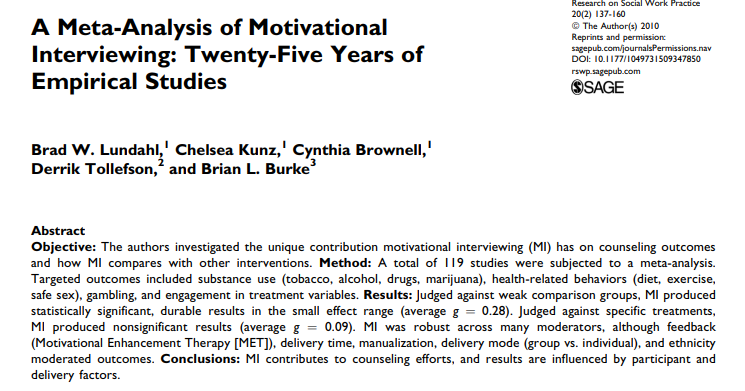 From the founders
https://www.youtube.com/watch?v=udWnupvMee4
Is it black and white or shades of gray?
What is the idea of Coleman’s Difficult Conversations Lab? (photo by Peter T. Coleman)
What are examples of when this might work better/worse? 
Is there ALWAYS a shade of gray?
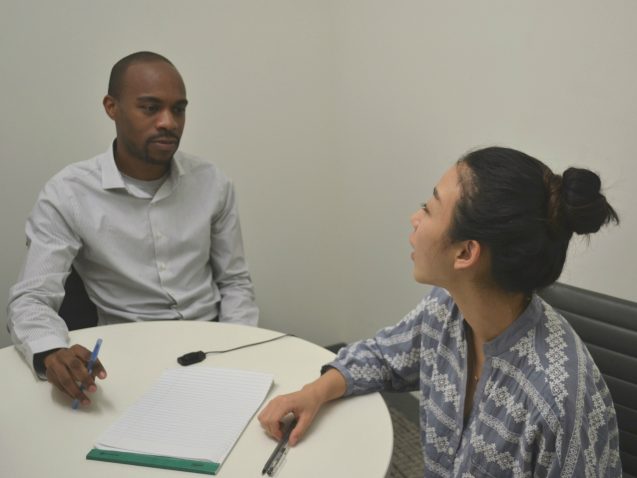 Integrative complexity
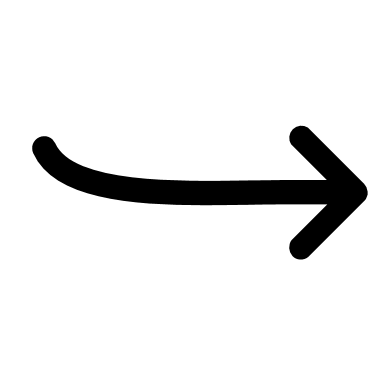 Tractable
Positive>
Negative emotions
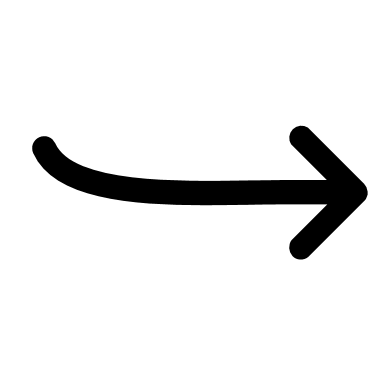 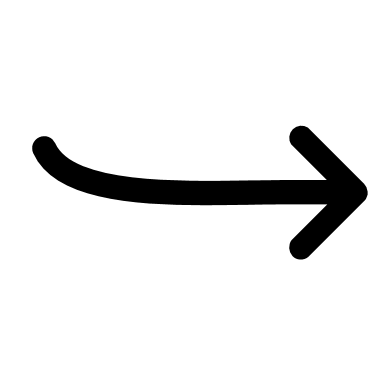 Inquiry>
Advocacy
Perspective taking vs. seeking (vs. empathy)
What is the difference? 
When will (and won’t) perspective taking work? Why?
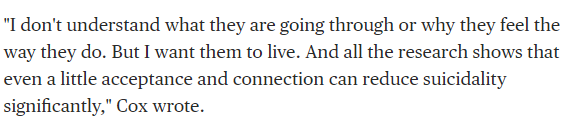 Quote from a letter from Utah Governor Cox while 
Vetoing a bill on transgender children’s participation in sports
Active learning vs. lecture; Freeman et al., 2014
Deslauriers et al., 2019
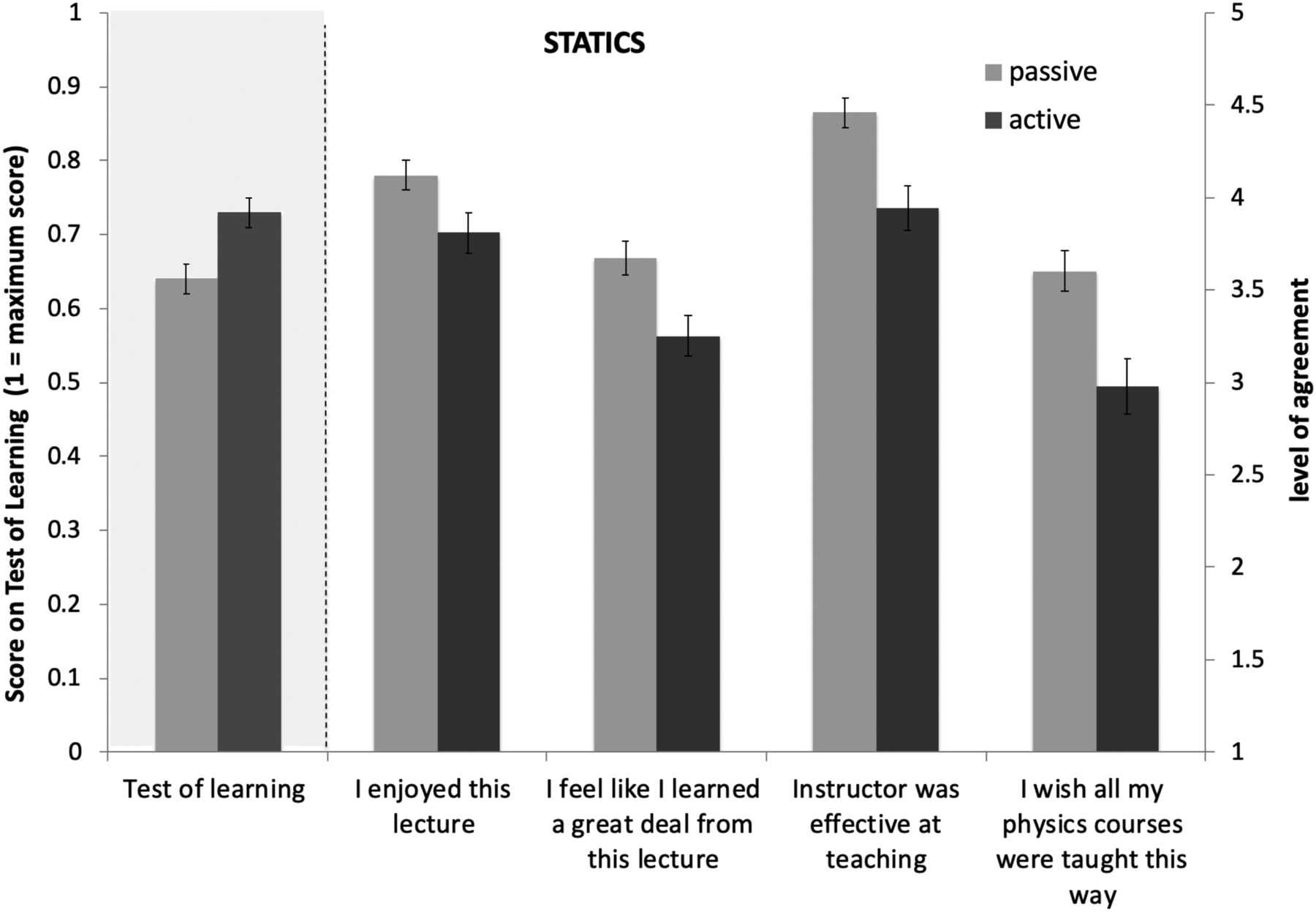 Why do students think they learn more from lectures? 
How could you use these findings and Grant’s ideas to improve college education?
Workplace application
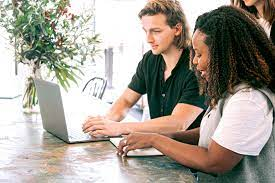 Goals
How does rethinking apply to goals? 
How does the idea of escalation of commitment relate to changes post-COVID?
What does he suggest re: careers?
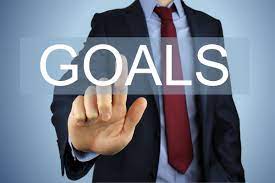 Oishi et al., 2021—Which is your ideal life?
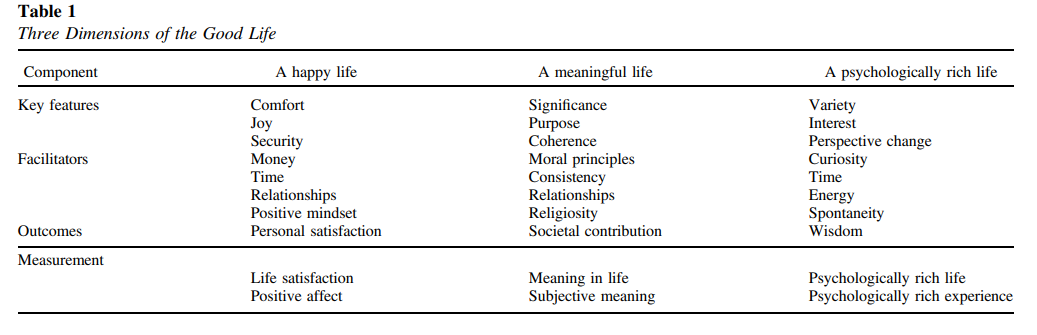 How does happiness relate to “rethinking”?
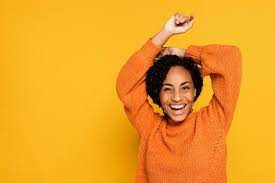 Epilogue
What did you think of Grant’s technique in the epilogue?
Theories/effects
Inoculation theory (McGuire)
Reactance theory (Brehm)
Binary bias (zero sum)
Awestruck/dumbstruck effect
Identity foreclosure
Sunk costs
Cognitive dissonance theory (Festinger)
System justification theory (Jost)
Action points
What are practical ways to implement these either in your own life or to your problem for this class?
Are some more important than others?
Would some have potential negative effects or caveats?
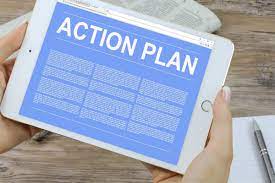 Next week
3 articles
Continue looking into psychological interventions that have been done to try to change/fix your problem
Make notes on what has been done and what they found
Use empirical sources